FEWS NET Enhanced Flood Monitoring – East Africa, West Africa, southern Africa and Yemen
July 23, 2022, Hazard Briefing

FEWS NET Science Team:
USGS, NASA, NOAA, UCSB+Regional Scientists
Inundation in the Sudd Wetlands
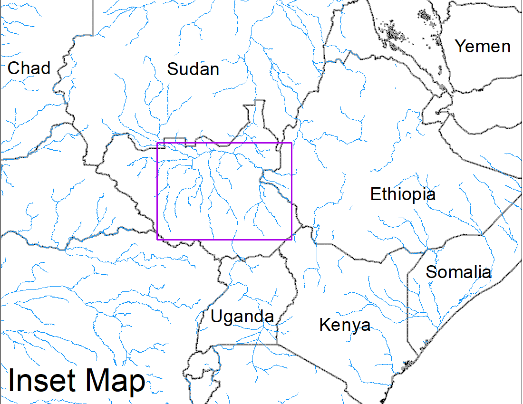 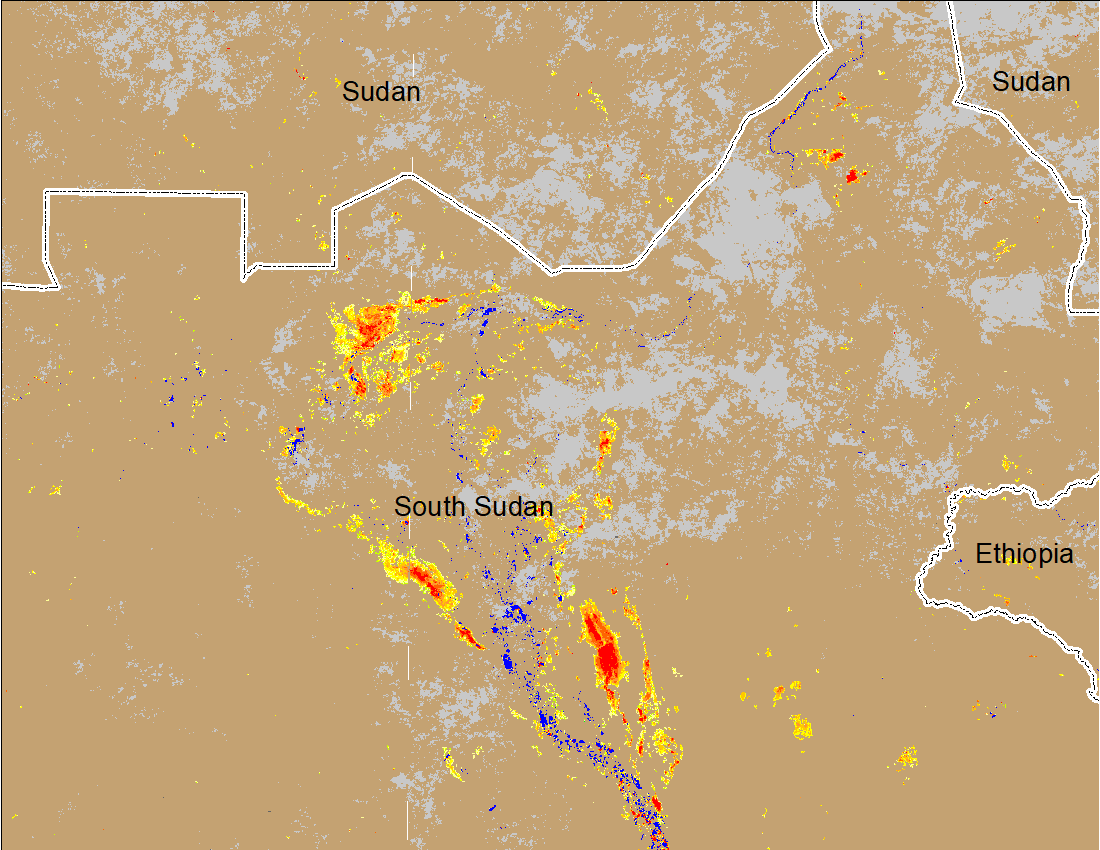 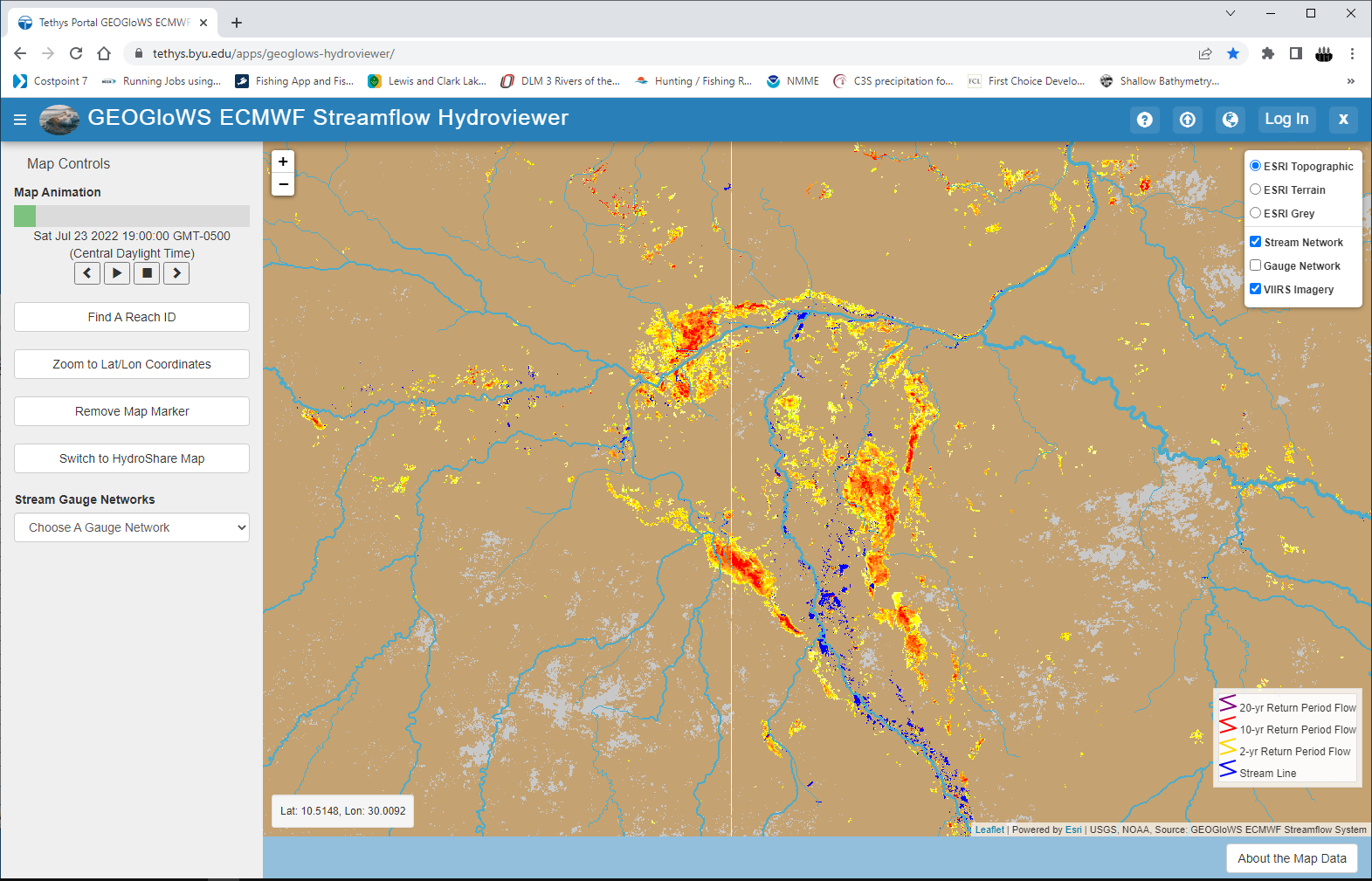 Northern Sudd Wetlands
Northern Sudd Wetlands
Sobet River
Sobet River
Akobo River
Akobo River
Pibor River
Pibor River
(% of the pixel)
(% of the pixel)
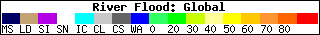 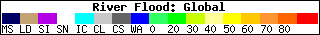 NOAA VIIRS: 23 July 2022
NOAA VIIRS 5-day composite: 12-16 July 2022
First noticeable increase in Inundation in this season in Sudd Wetlands
Inundation in the Blue Nile in Sudan
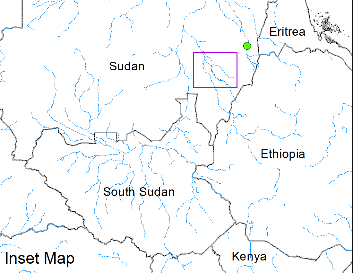 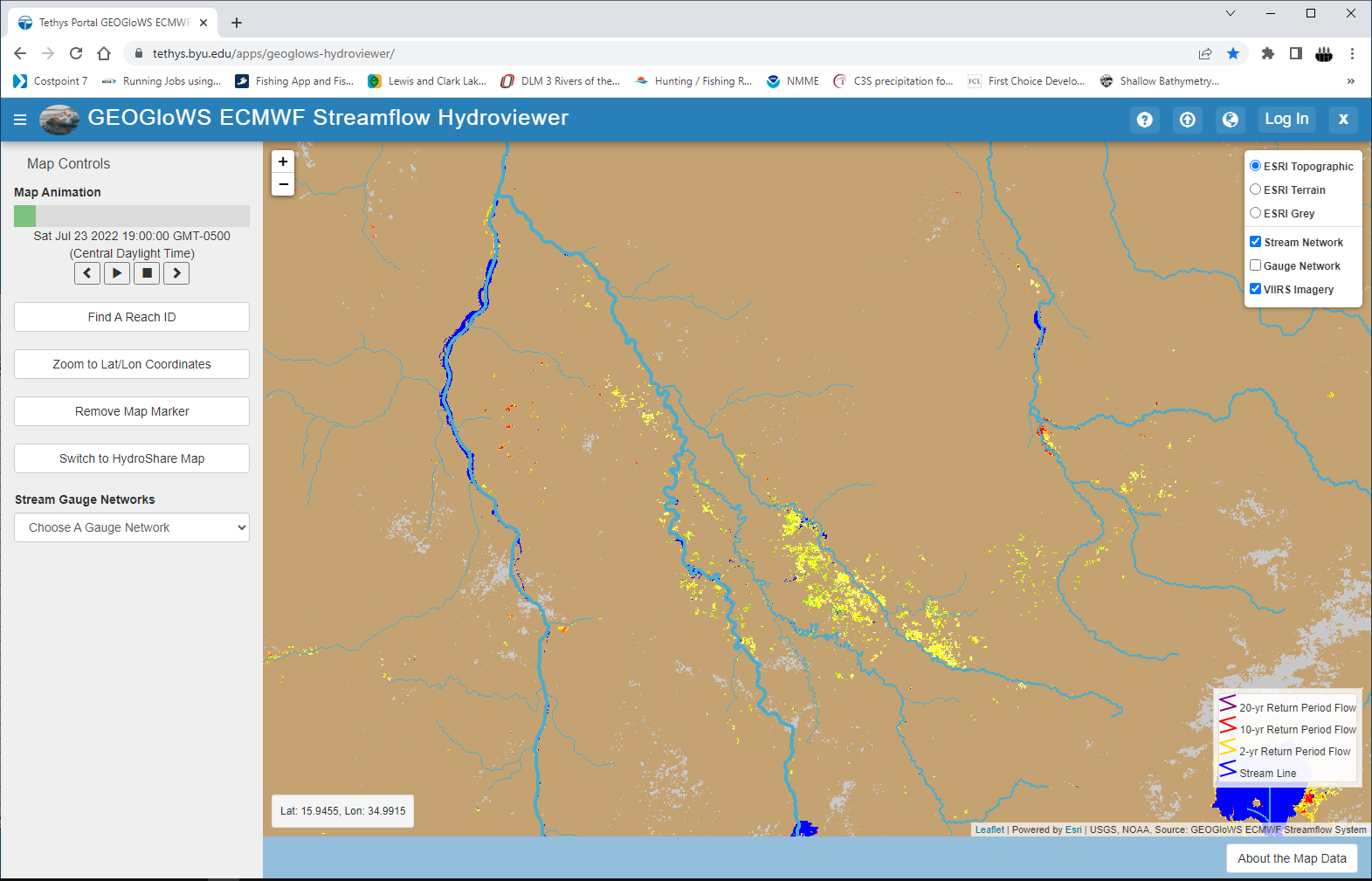 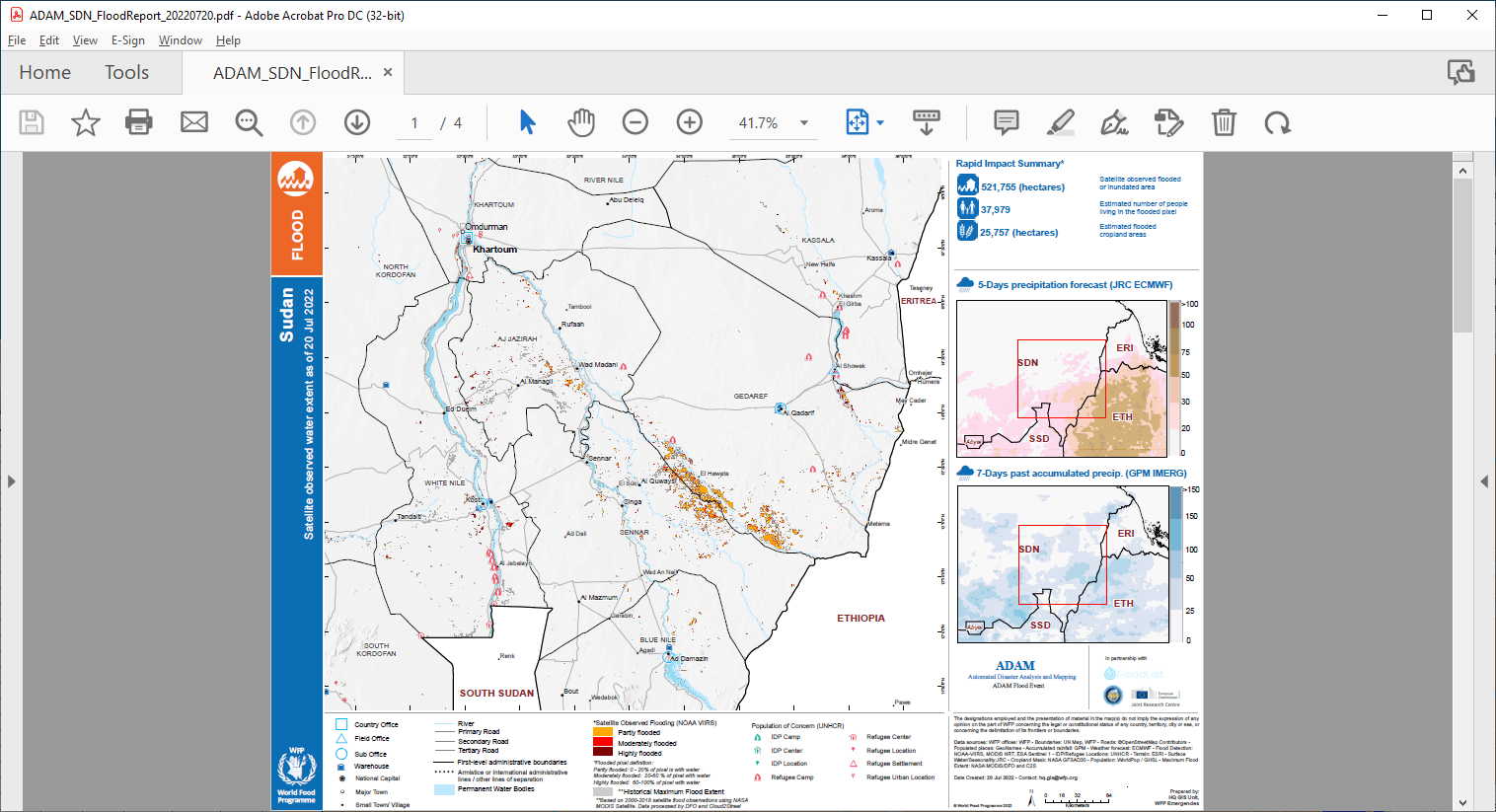 (% of the pixel)
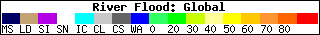 NOAA VIIRS: 23 July 2022
ADAM Flood Event: 20 July 2022
More areas got inundated along the Blue Nine in Sudan during the last one week.
Flooding Along Niger River
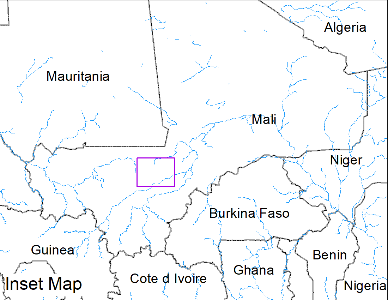 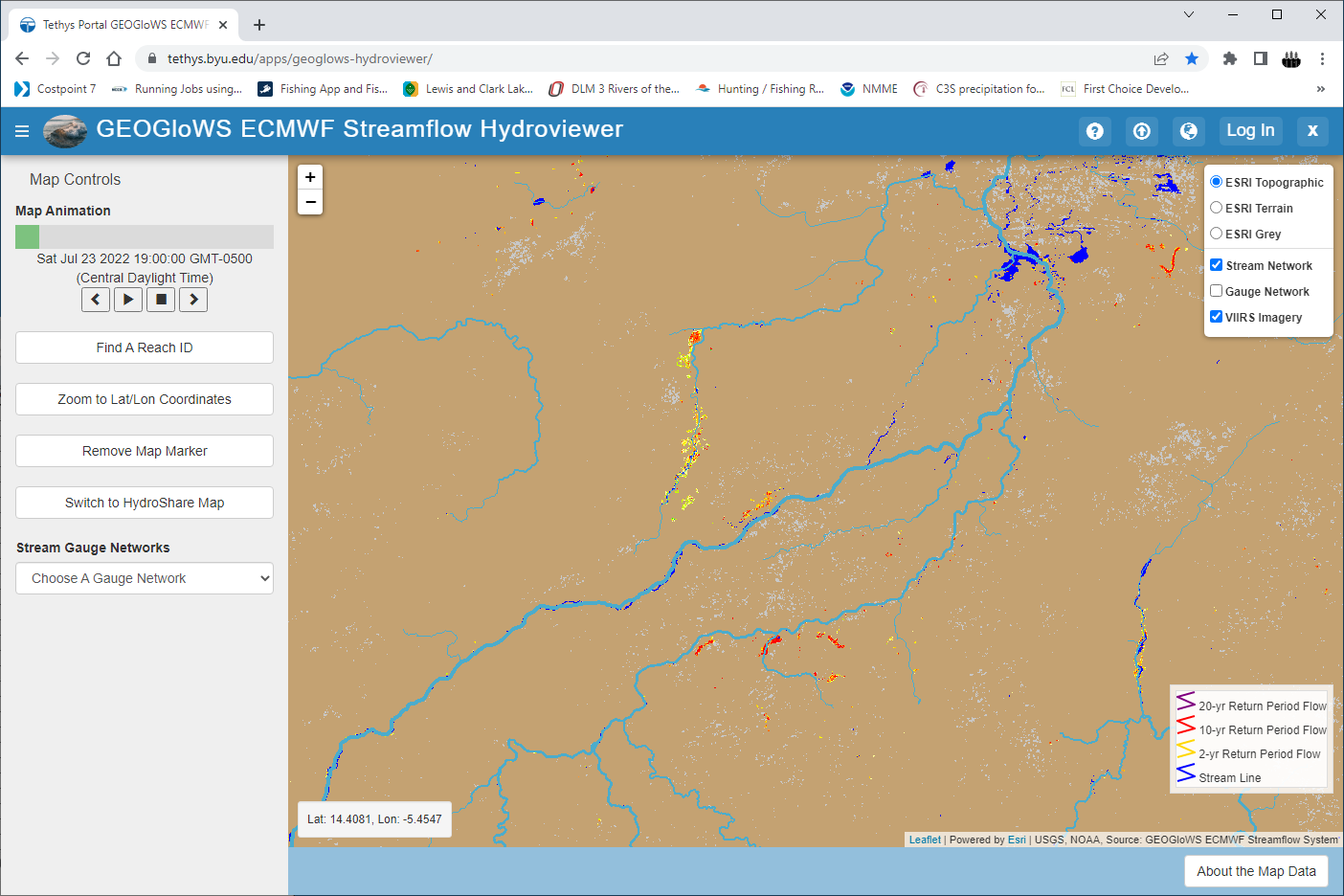 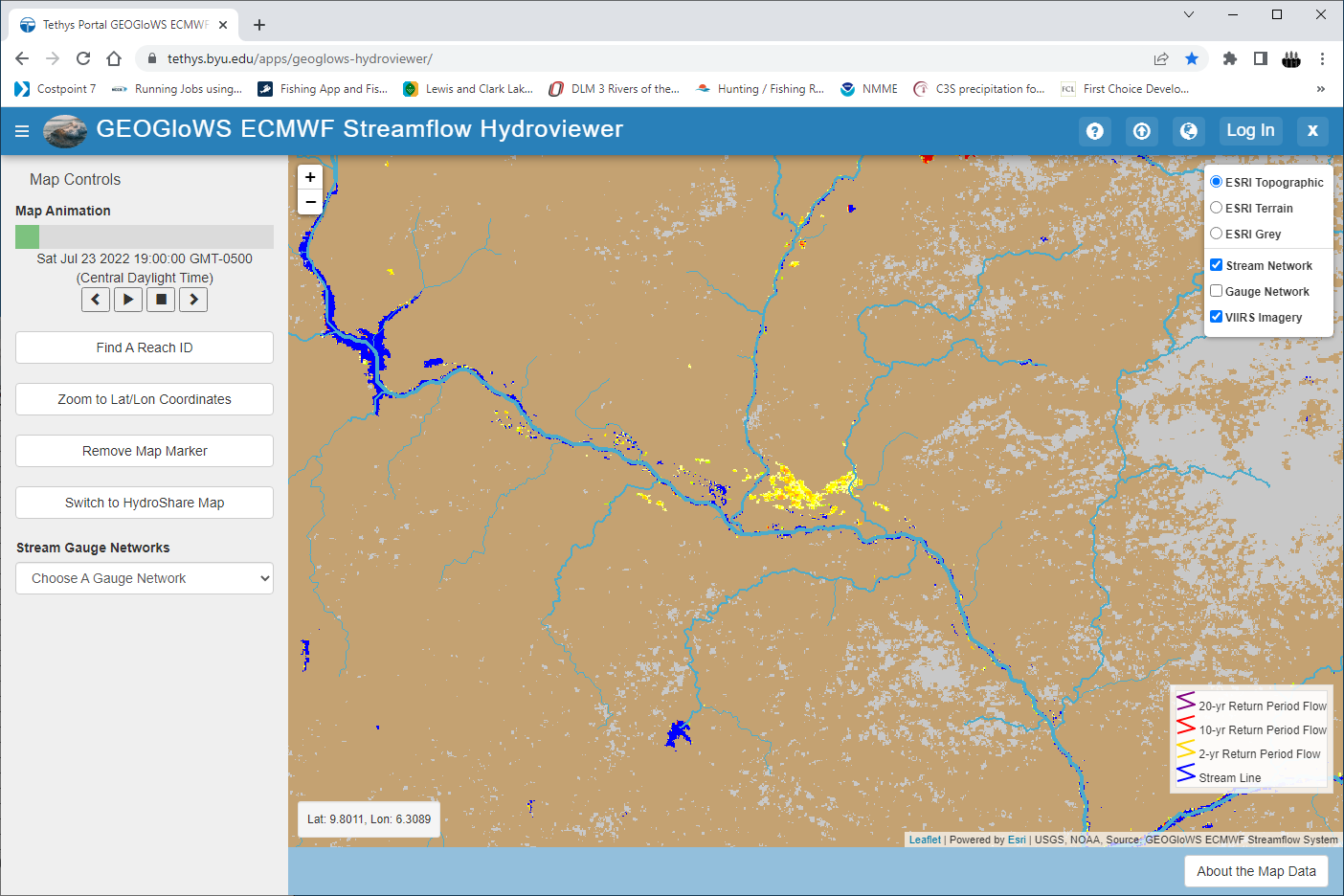 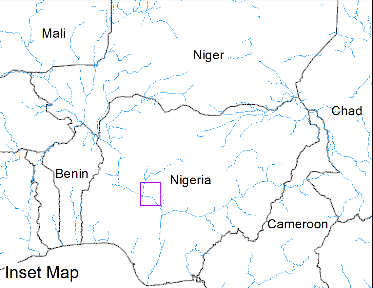 In Nigeria
In Mali
(% of the pixel)
(% of the pixel)
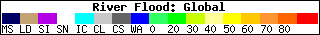 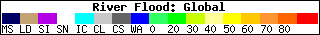 NOAA VIIRS: 23 July 2022
NOAA VIIRS: 23 July 2022
Inundation in Mali and Nigeria along Niger River occurred during the last one week.
Flooding in Chad
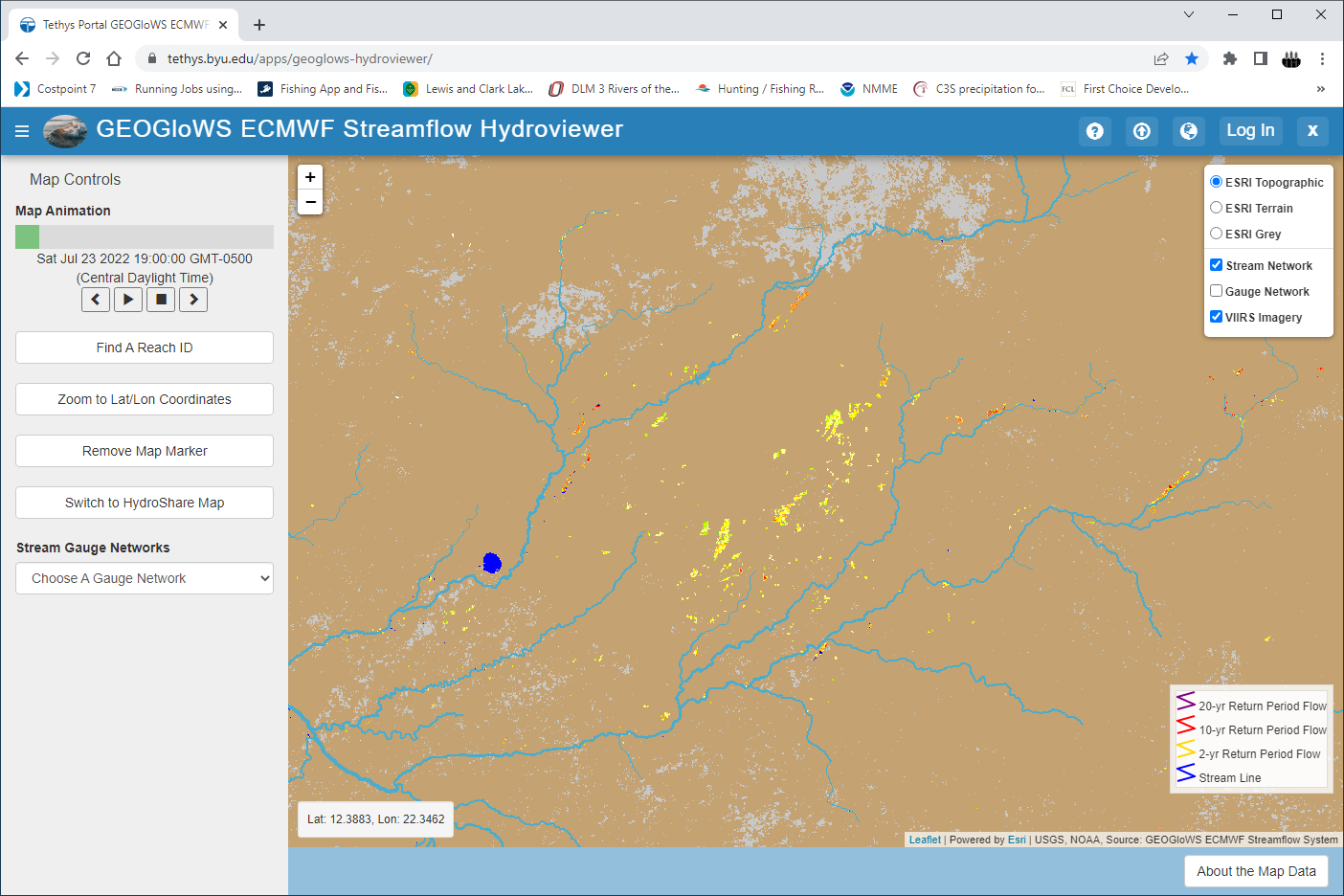 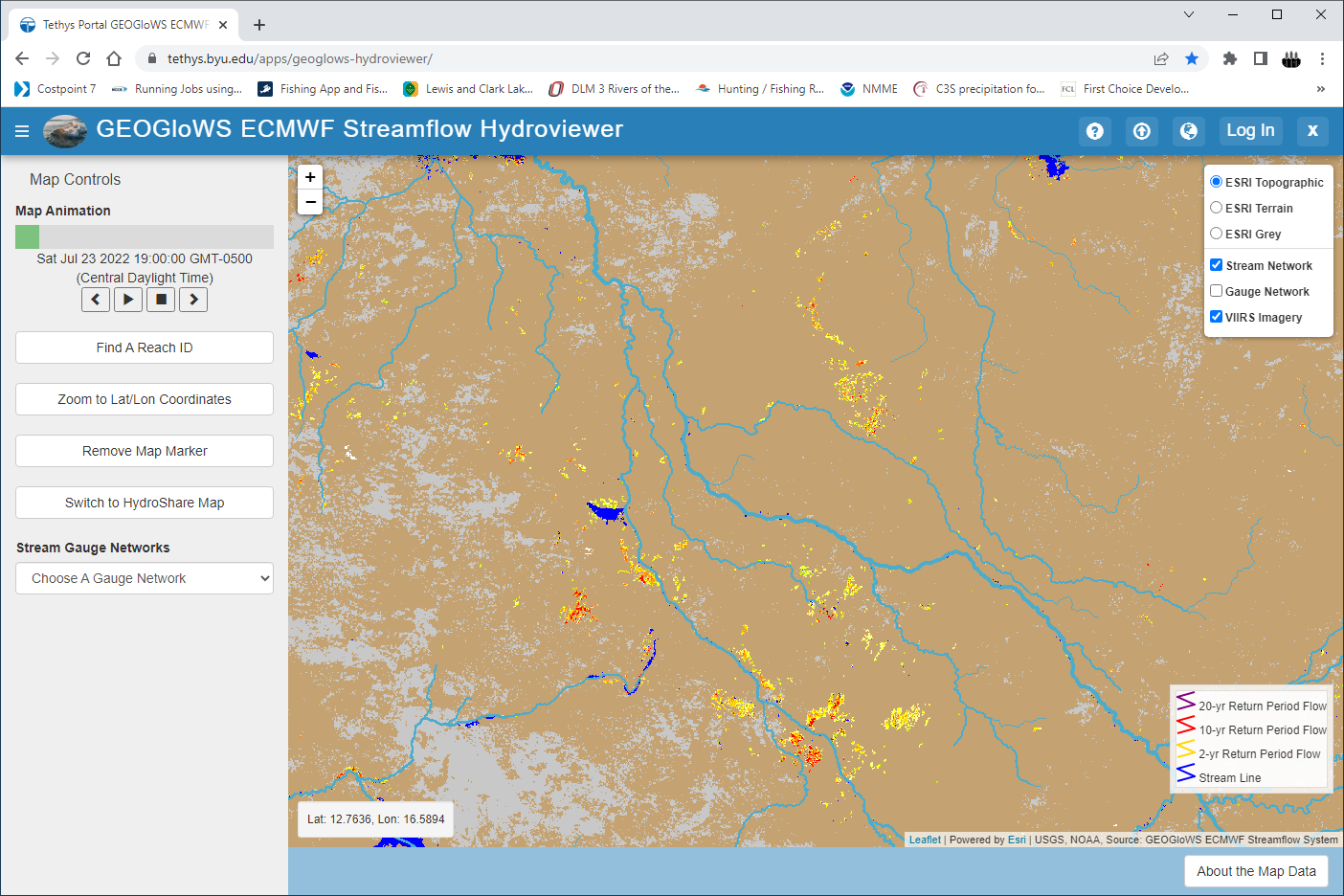 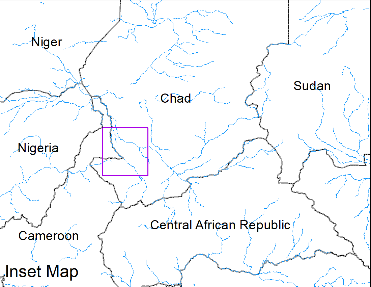 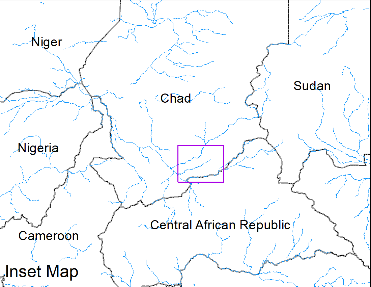 (% of the pixel)
(% of the pixel)
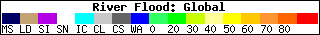 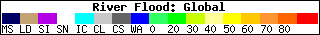 NOAA VIIRS: 23 July 2022
NOAA VIIRS: 23 July 2022
First noticeable flooding in the season in Chad.